Quiénes somos
Acerca de nosotros
Este espacio se puede reservar para la "charla del ascensor". Si solo tuviera unos segundos para hablar a alguien de sus productos o servicios, ¿qué diría?
Contacto
Teléfono: [teléfono]
Correo electrónicol: [dirección de correo]
Web: [dirección web]
Escriba una leyenda para su foto
¿Cómo empiezo a usar esta plantilla?
Puede usar este folleto moderno y profesional como está o personalizarlo con facilidad.
Hemos incluido unas cuantas sugerencias en la plantilla para ayudarle a empezar.
Para sustituir cualquier texto de sugerencia (como este), solo tiene que seleccionarlo y escribir el suyo propio.
Para sustituir las fotos en el folleto, seleccione una imagen y bórrela. A continuación, use el icono Insertar imagen en el marcador de posición para introducir la suya propia.
Para cambiar el logotipo, seleccione la imagen “sustituir con LOGOTIPO” y, a continuación, seleccione Cambiar imagen en la ficha Formato de Herramientas de imagen.
Northwind traders
Subtítulo de folleto o lema de la empresa
Nombre de la empresa
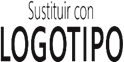 Dirección
Ciudad, código postal
[Speaker Notes: Para cambiar este folleto, cambie nuestro contenido de ejemplo por contenido propio. Otra opción, si prefiere empezar desde cero, es presionar el botón Nueva dispositiva de la ficha Inicio para insertar una página nueva. A continuación, introduzca su texto e imágenes en los marcadores de posición vacíos. Si necesita más marcadores para títulos, subtítulos o texto del cuerpo, copie cualquiera de los marcadores actuales y arrastre el nuevo hasta esa posición.]
¿Cree que resulta díficil dar formato a un documento con este aspecto?
De eso nada. En este folleto ya se ha dado formato a los marcadores de posición.
“No sea tímido. Demuéstrele a todo el mundo lo maravilloso que es. Este espacio es perfecto para incluir un testimonio halagador.”
Escriba una captura para su foto
No olvide especificar, al menos en parte, lo que ofrece y lo que le diferencia de la competencia.
Nuestros productos y servicios
Puede incluir una lista con viñetas de productos, servicios o principales ventajas de colaborar con su empresa. Si no, puede resumir los aspectos más destacados en pocos párrafos breves.
Ya sabemos que podría hablar durante horas de lo maravillosa que es su empresa. (No le culpamos, tiene toda la razón). Recuerde solamente que esto es marketing: si quiere mantener la atención, debe ser breve, amable y legible.
Obtenga los resultados exactos que desee.
Escriba su propio texto para que luzcan su empresa y sus servicios.
¿Qué se debe incluir en un folleto?
¿Tiene colores o fuentes de la empresa?
Aquí tiene un par de ideas…
Este espacio sería ideal para incluir una declaración de intenciones. Puede usar el lado derecho de la página para resumir en qué destaca del resto y usar el centro para una breve descripción de sus logros.
(No se olvide de elegir fotos que destaquen los puntos fuertes de su empresa. Las imágenes deben tener siempre un aspecto óptimo.)
No hay ningún problema. Copie uno y arrástrelo a su sitio.